2024 Hickory Farms Community Association Annual Meeting
October 15, 2024
Looking to the Future - Enhancing our community and ensuring it remains a wonderful place to live
We encourage everyone to get involved and contribute to continue making our community a great place!
Vice President: Telah Jackson
Budget
Budget Highlights
Reserve Fund: ~ $77,000
2025 HOA Annual Dues: $290
HOA Annual Fee Due Date: February 1, 2025
Expenses:
Common Area
Social Activities
Insurance
Legal Fees
Administrative Fees
Strategic Projects
Treasurer: Judy Deng
Communication: What We are Doing Now and What's to come
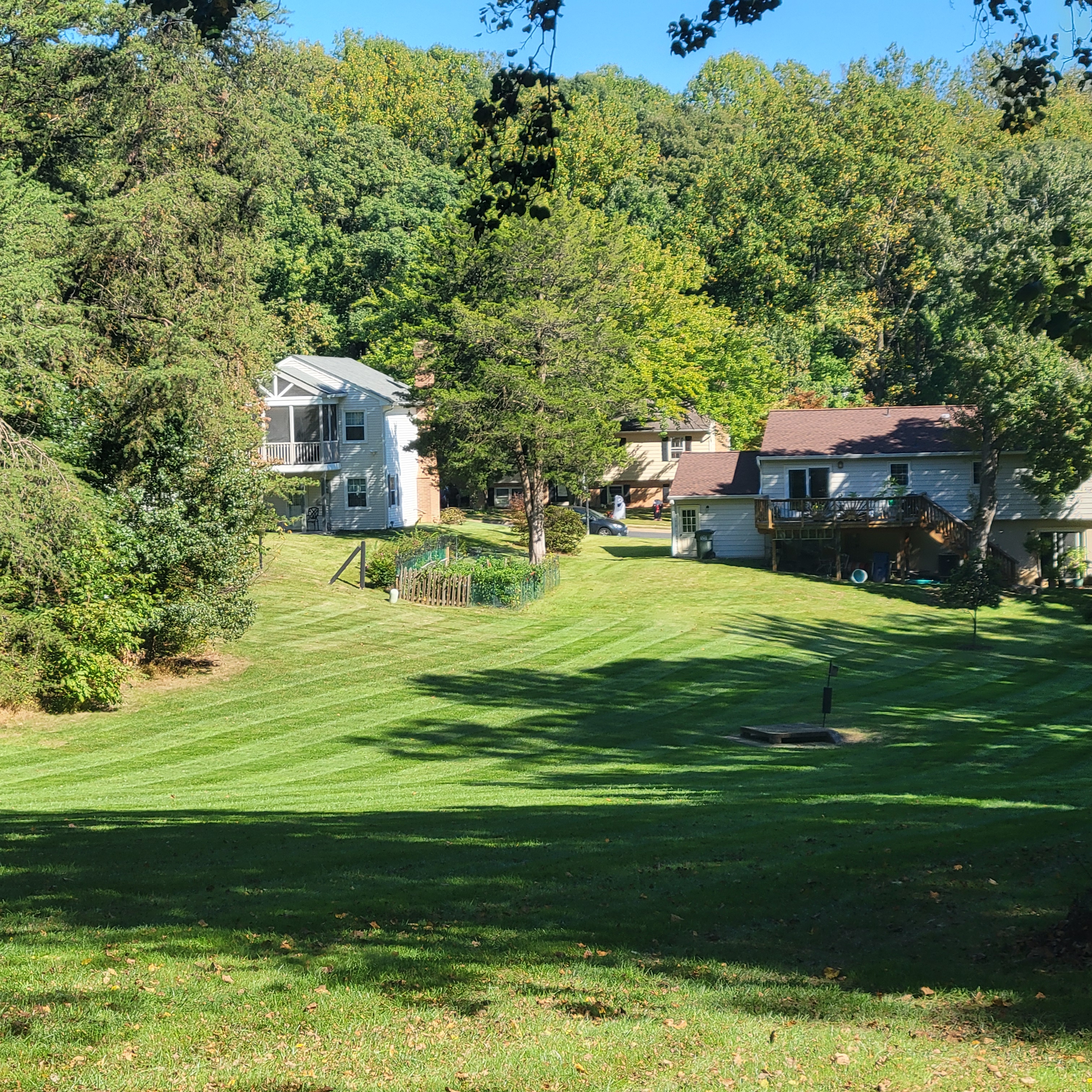 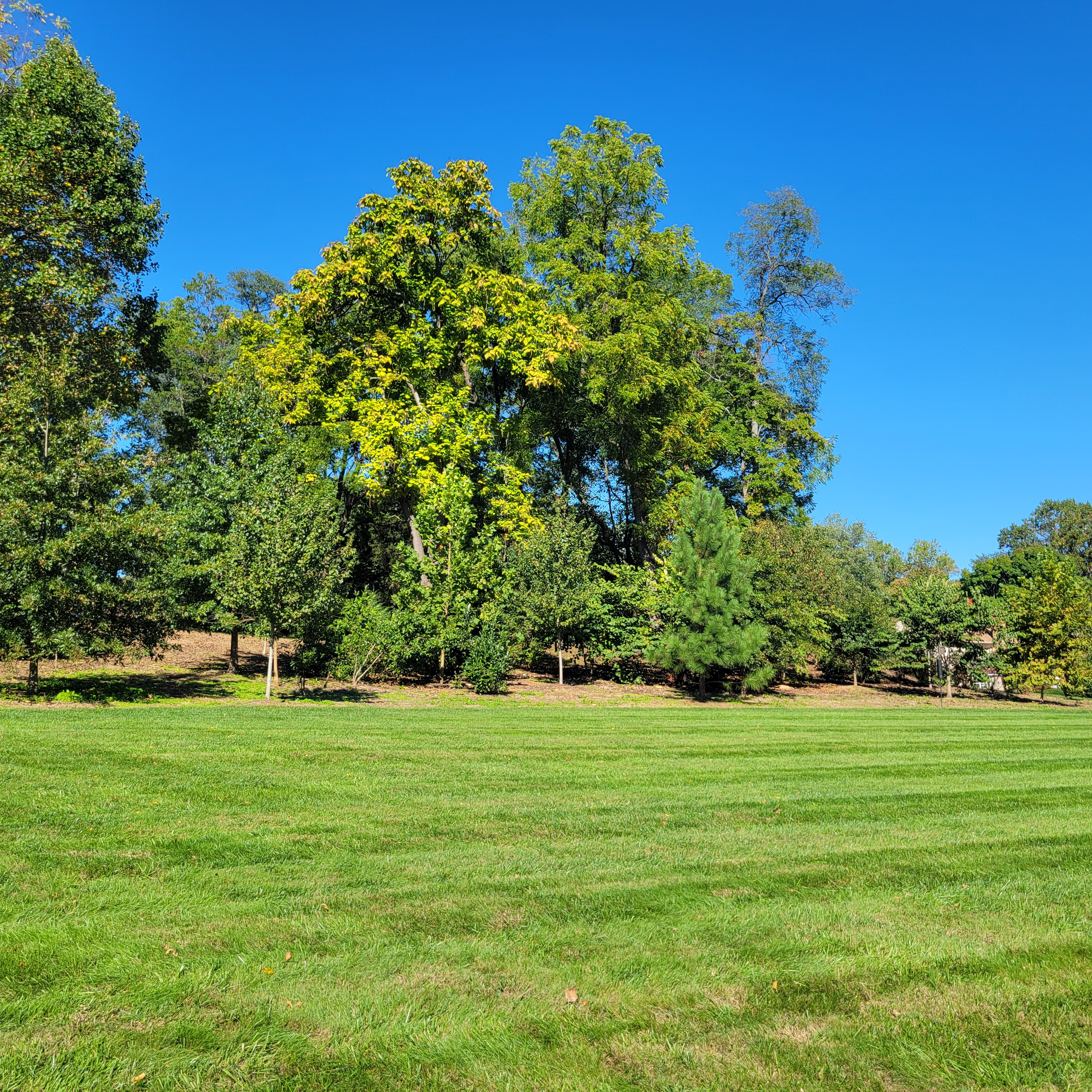 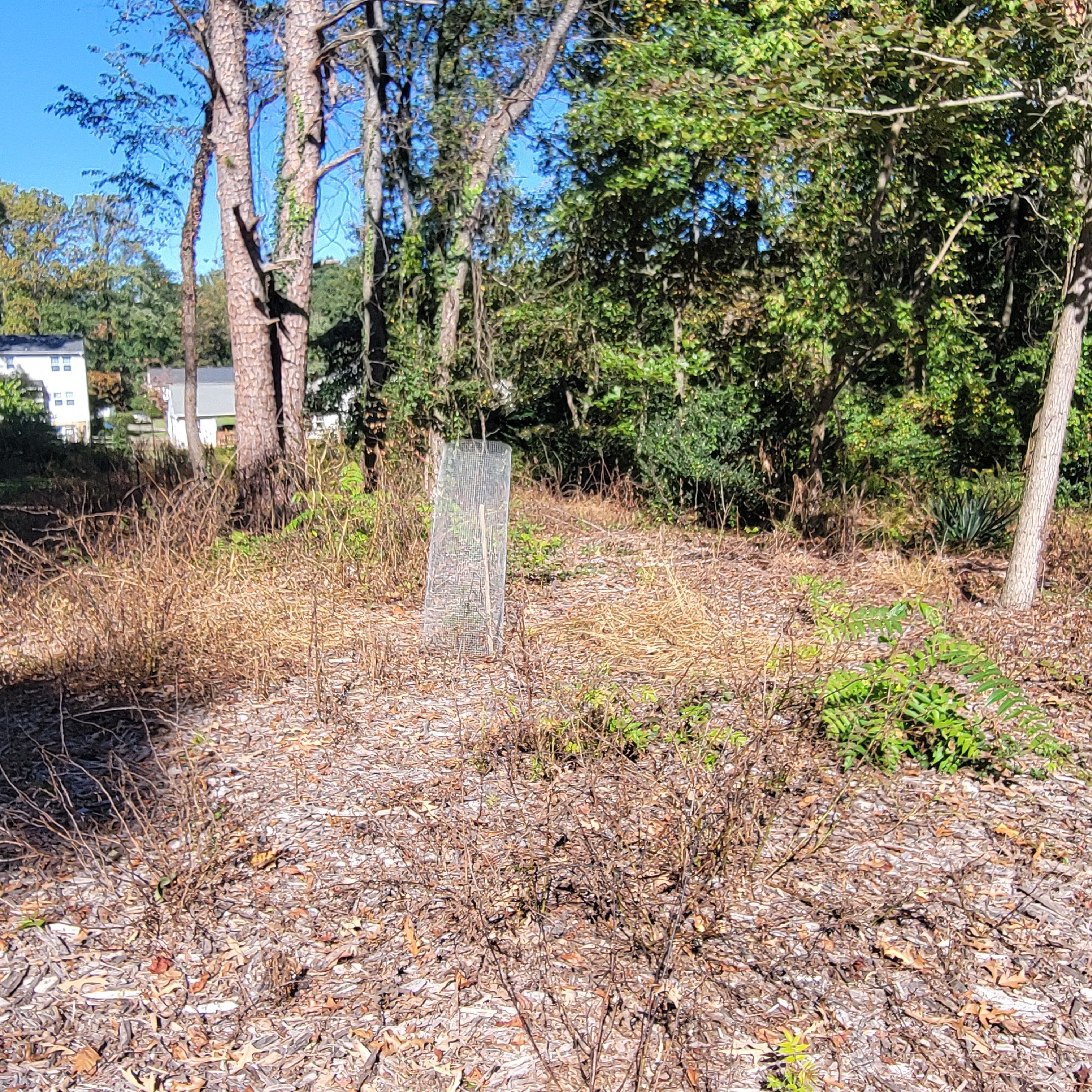 Common Areas Maintenance
Common Areas Remediation
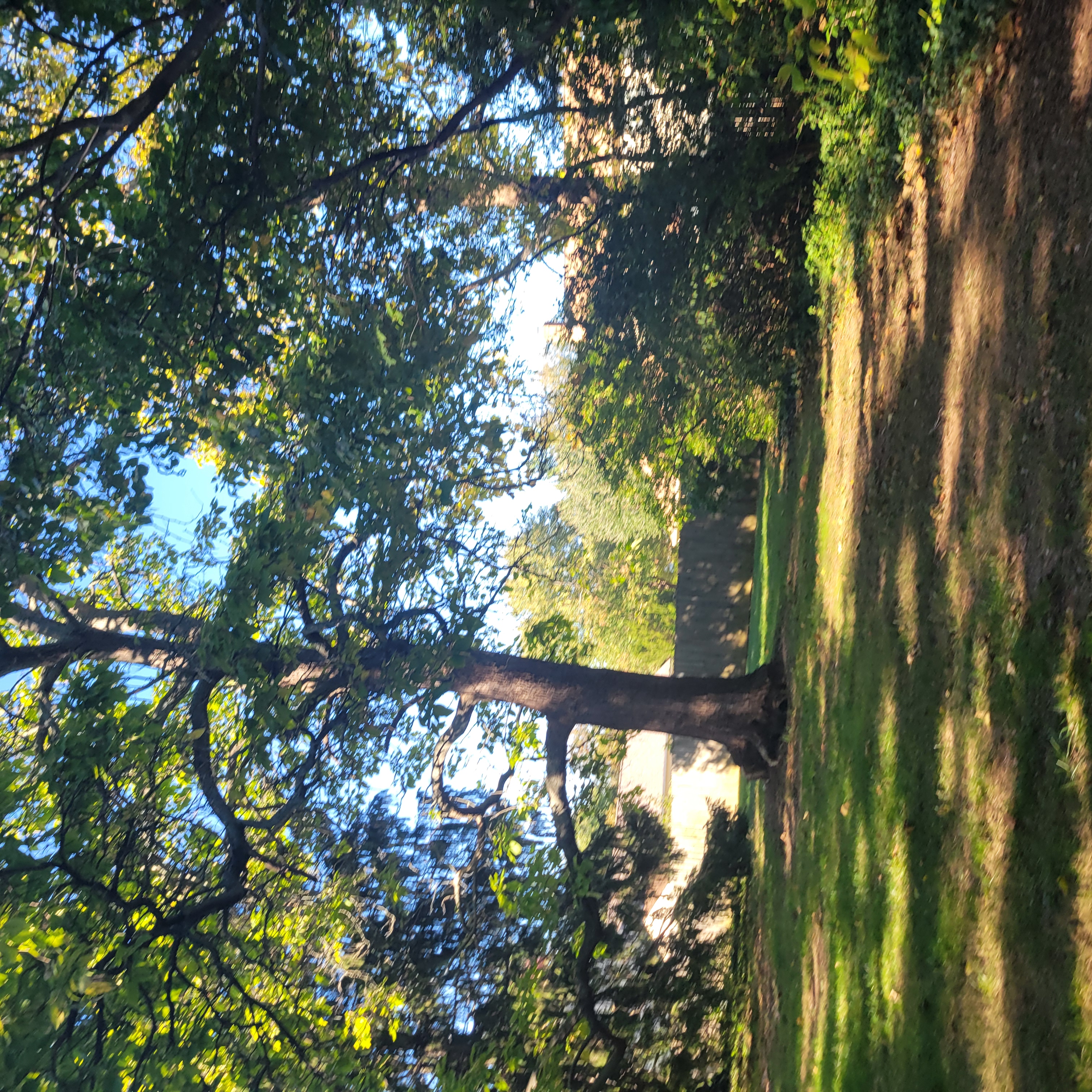 2024 Tree Work Cost = $14,000

This work consumed the remediation budget, improvements budget and a portion of the maintenance budget.


Tree Work To Be Completed: 
October 21st Upper Commons & 
October 22nd Lower Commons & along Rabbit Run
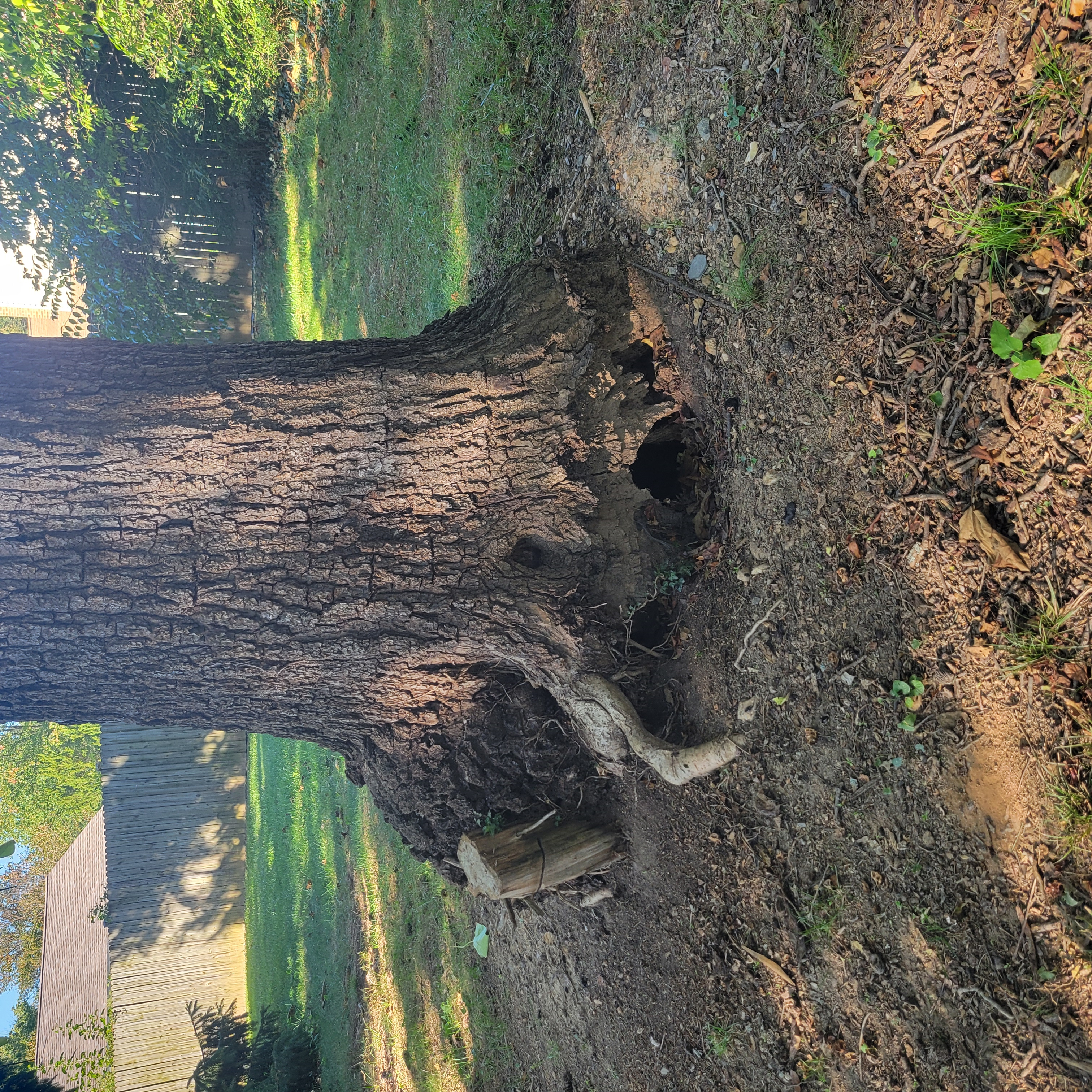 Commons Area Coordinator: Melissa Stark
Common Areas Improvements
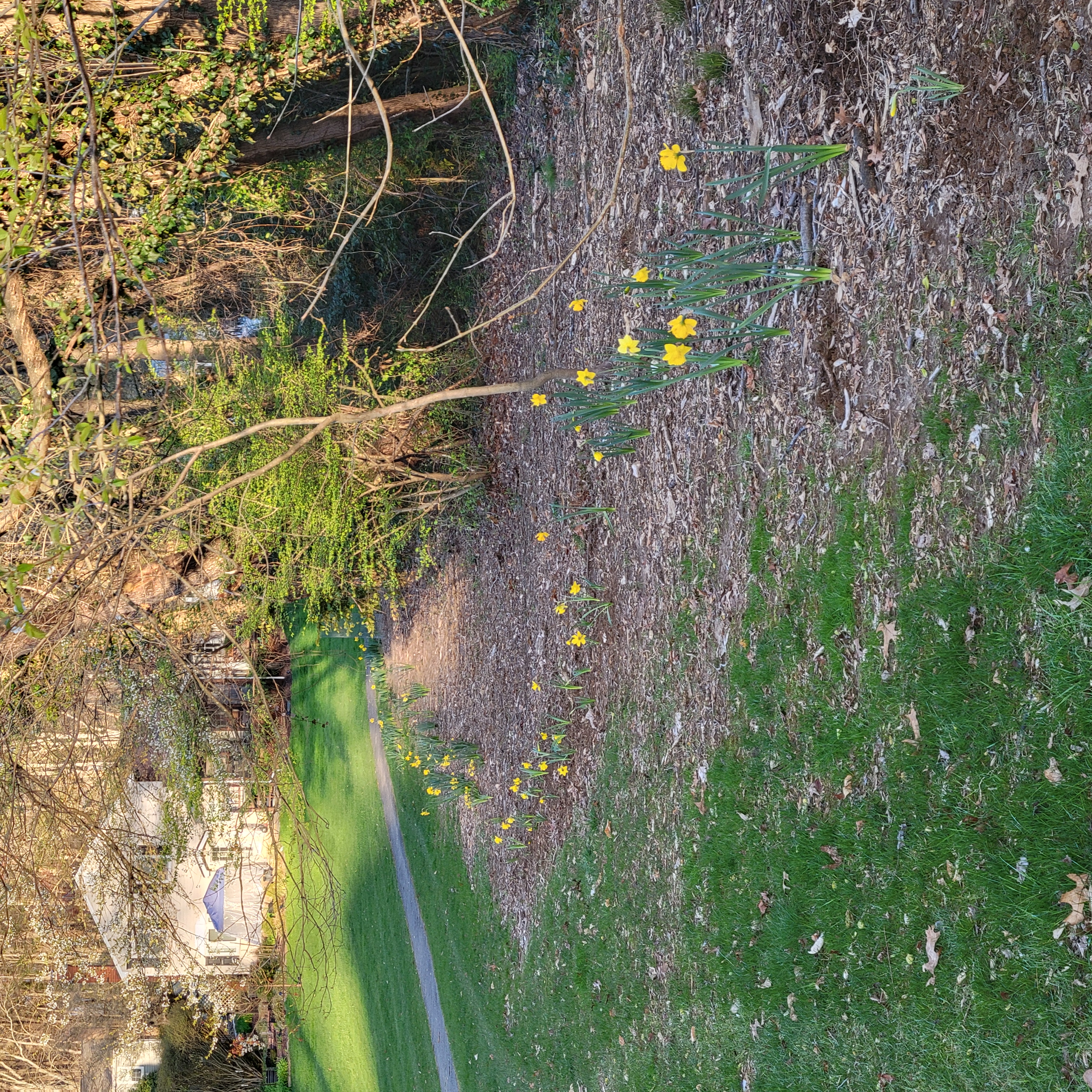 200 Daffodils planted in the Lower Commons

6 trees planted

20 native ground cover species
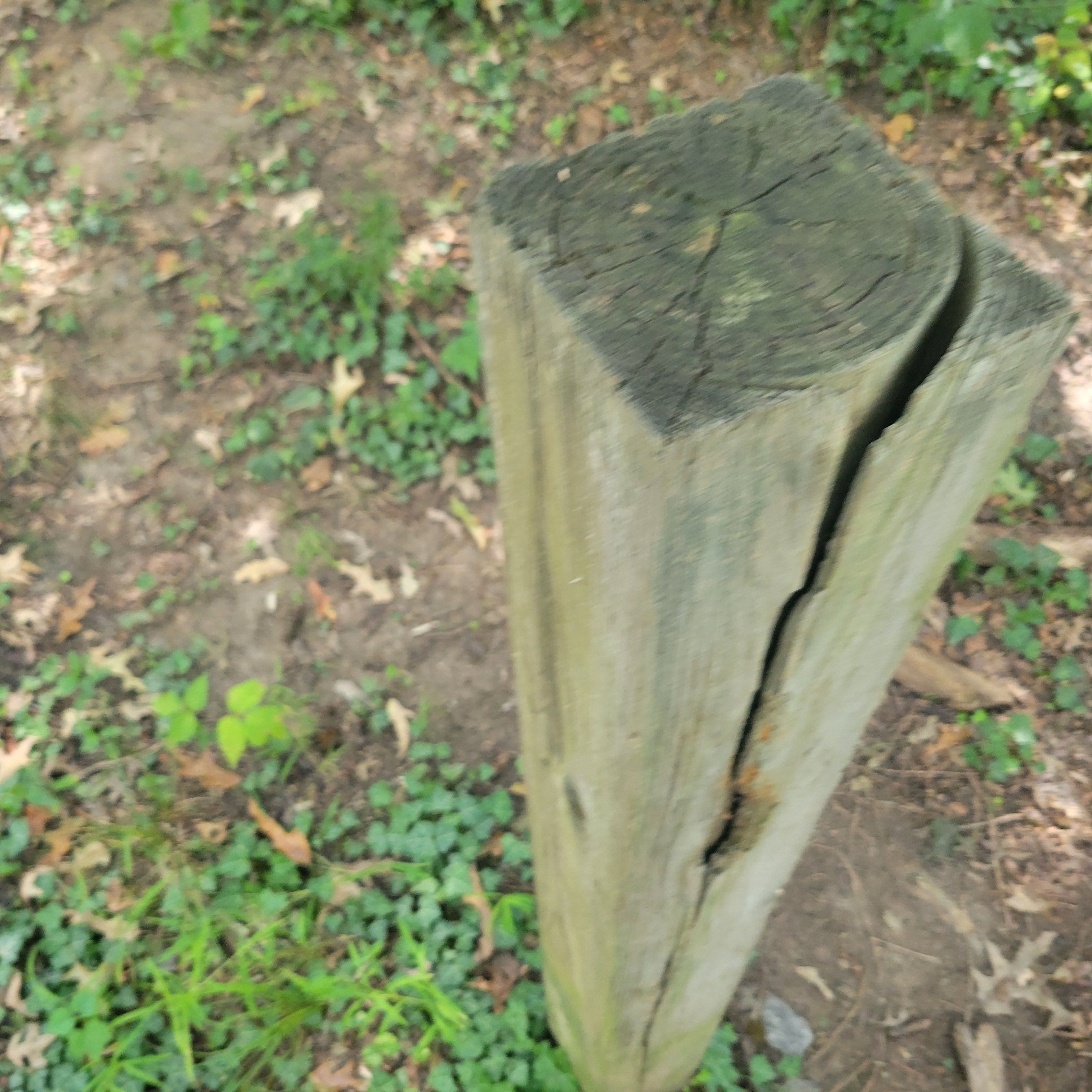 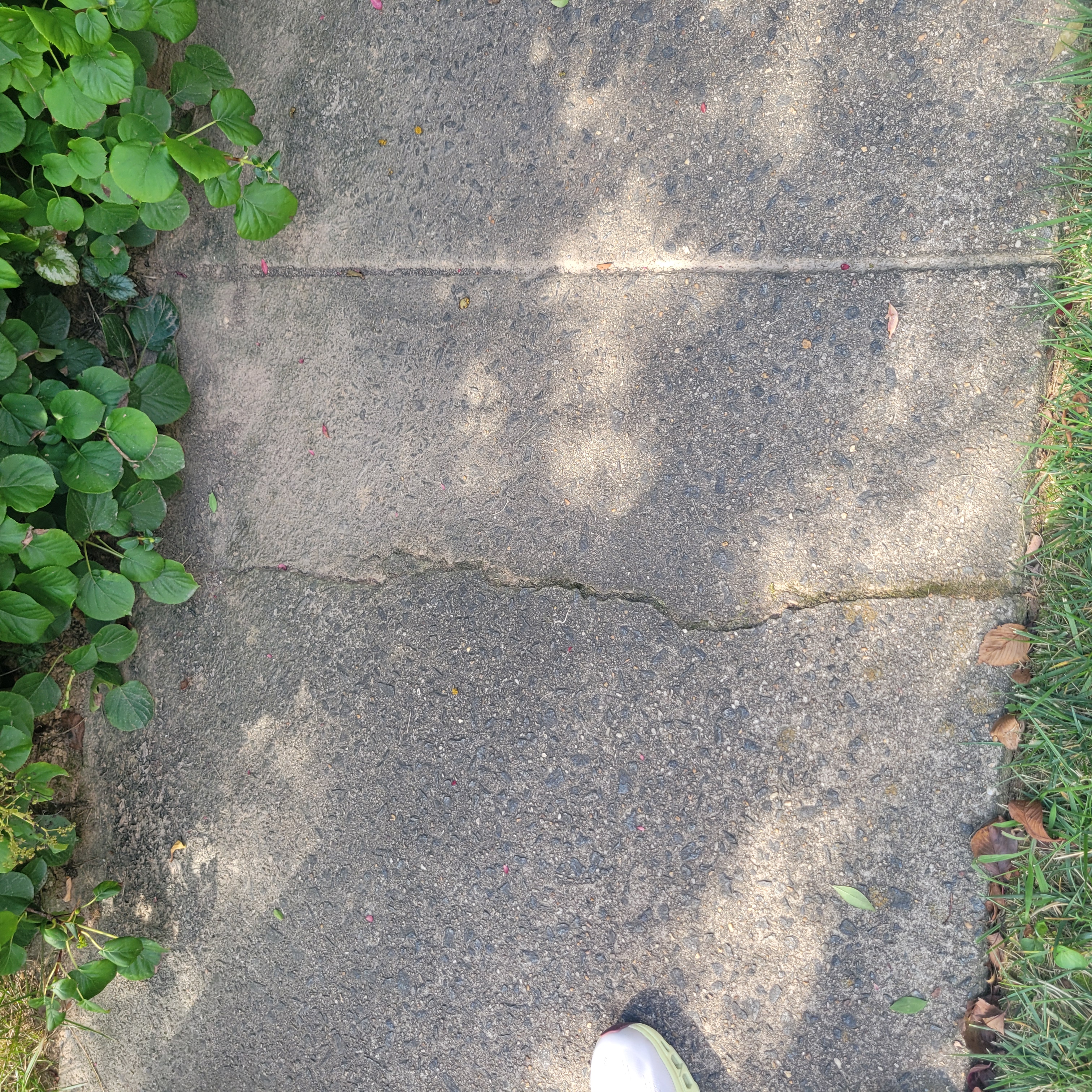 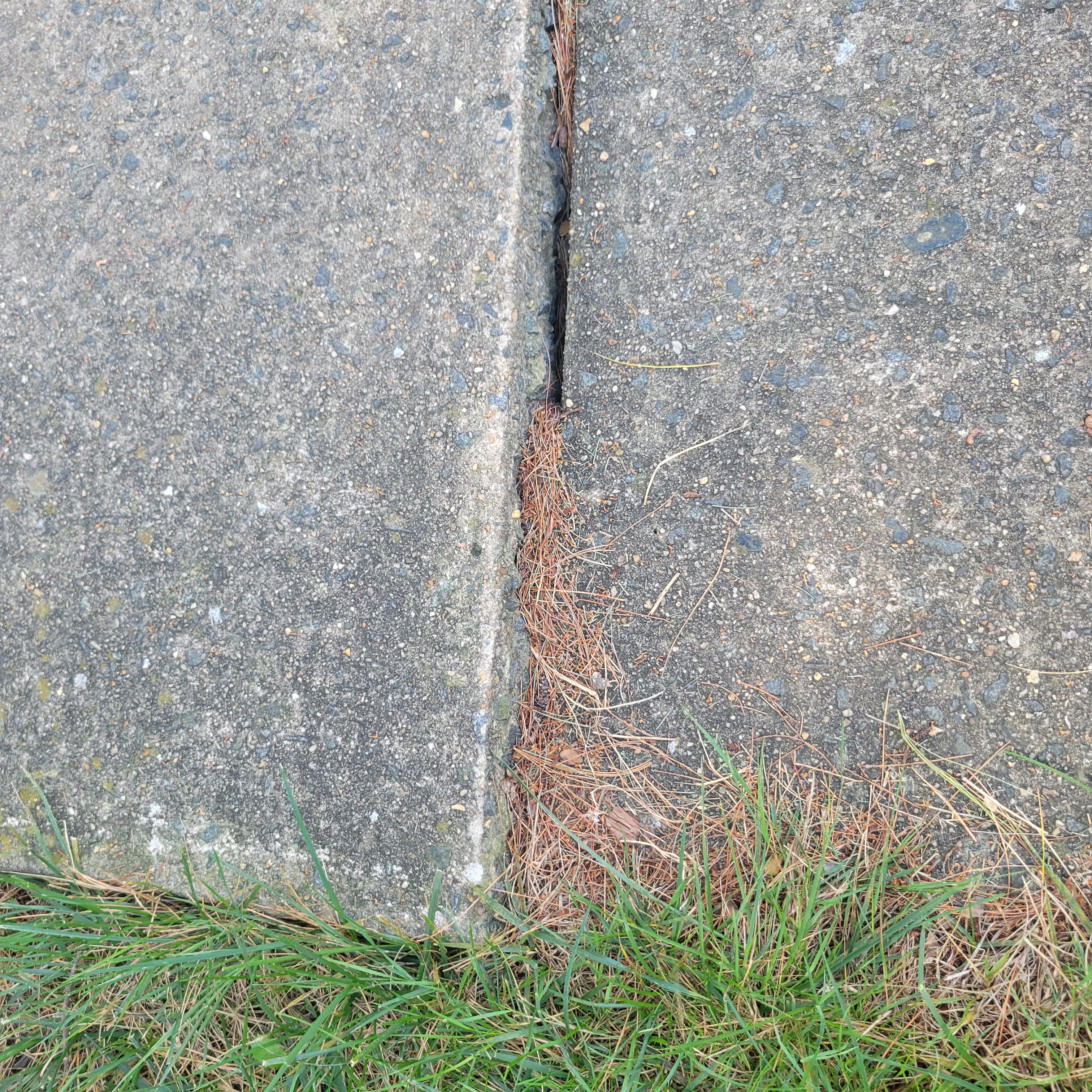 Reserve Study
A reserve study includes: 
An assessment of the HOA's financial standing 
An inspection of the HOA's common areas 
A list of the HOA's components 
An estimate of the remaining useful life of each component 
A projected expenditure for each component 
A repair and replacement schedule 
A funding plan
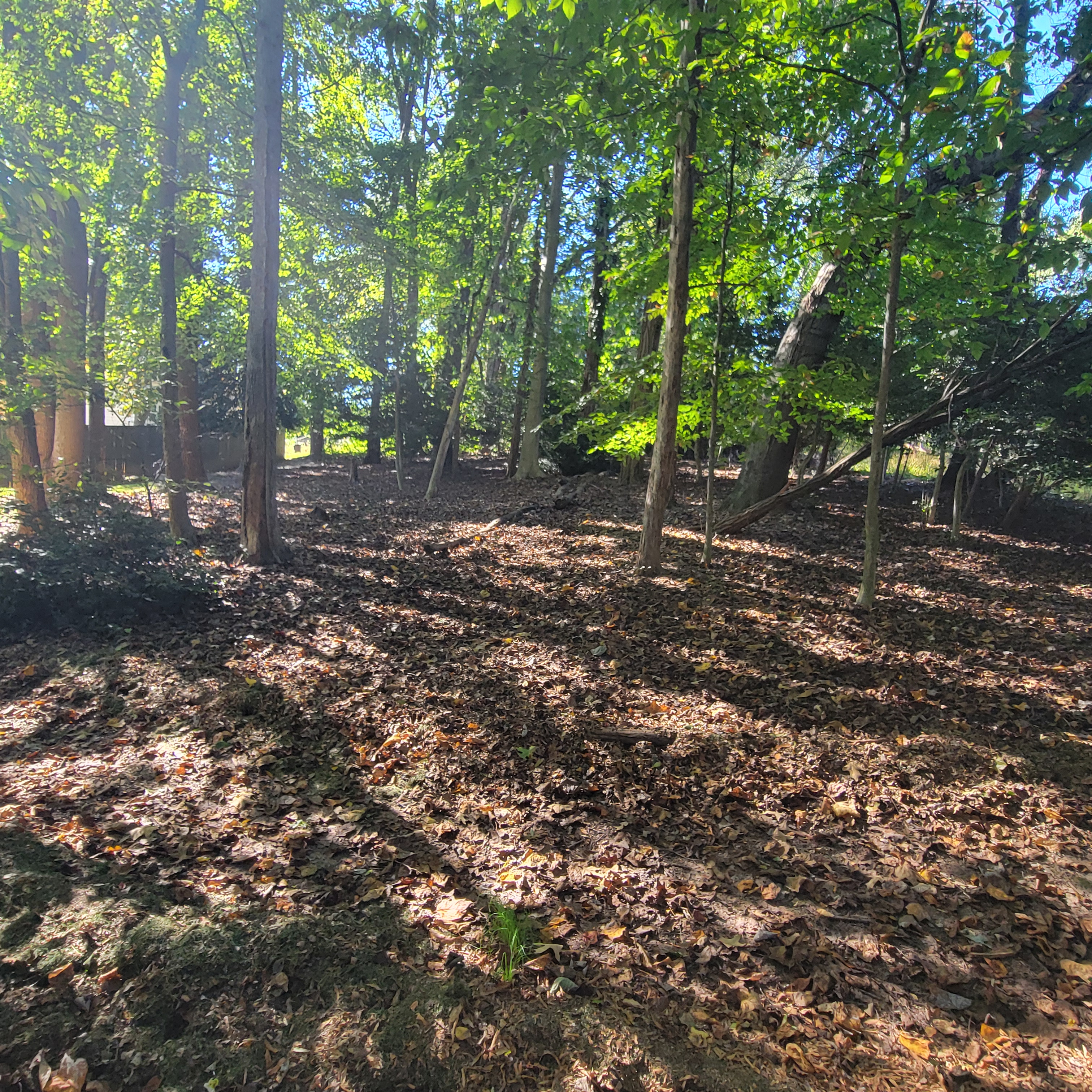 Rob Smelik
Top Volunteer Award Goes to.......
Rob Smelik – Farm House
Bluebird Trail & Purple Martin Colony 2024
Bluebird Trail

Eastern Bluebird: 28 (3rd-highest all-time)
Tree Swallow: 4 (first successful nesting since 2015)
House Wren: 7 (average)

Skylights seemed to deter House Sparrow predation: we will retro-fit four more boxes with skylights for 2025

Purple Martin Colony

 4 breeding pairs (to avoid disturbing birds, we did not lower the colony to count hatchlings)

It can take several years for a colony to be completely filled with nesting birds (our colony has 18 boxes)
Bluebird Trail By the Numbers
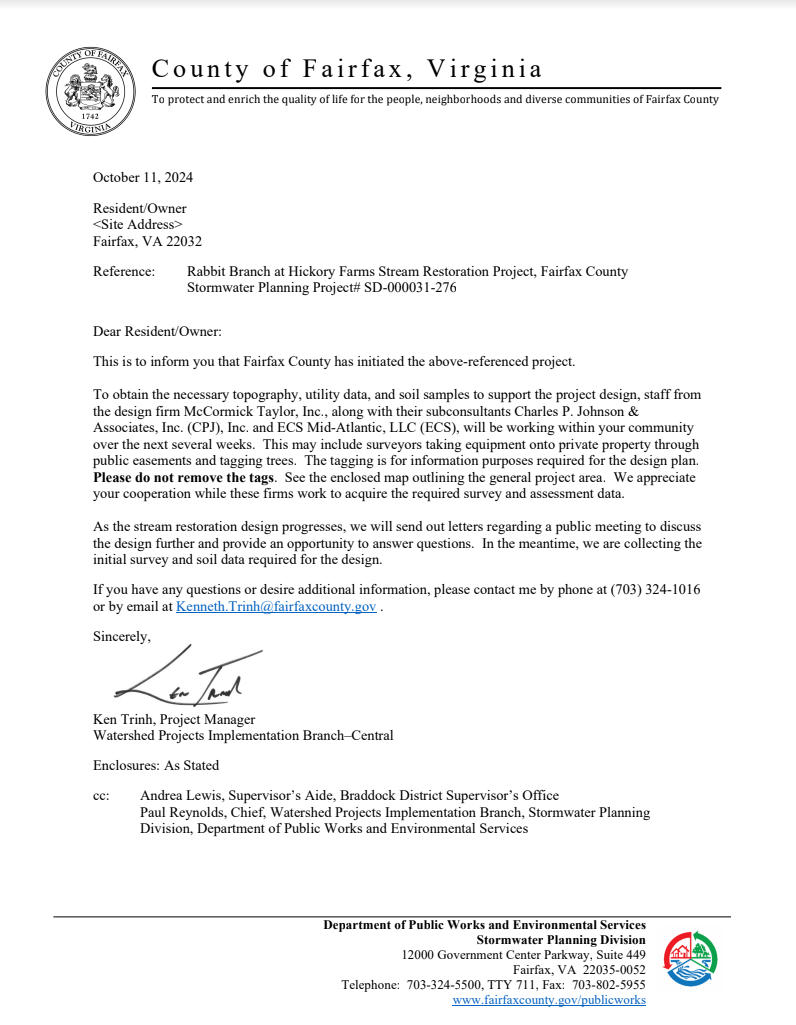 Rabbit Run Remediation Project Update
Rabbit Run Remediation Project Update
Rabbit Run Remediation Project Map
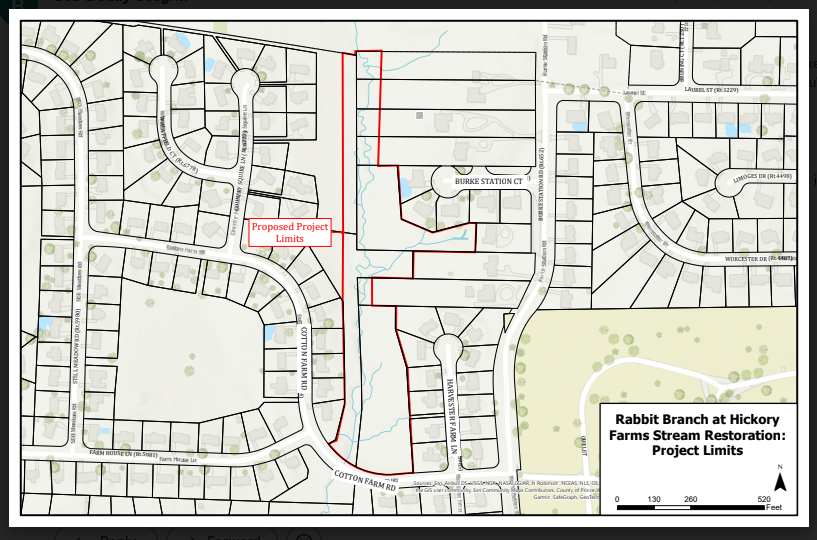 Rabbit Run Remediation Project Story Map
There will be a website and “story map” for our project.

Here are links to current projects to show the type of information that will be available to HF residents as the project progresses:

Difficult Run Tributaries and Basins Restoration at Government Center
https://www.fairfaxcounty.gov/publicworks/node/734?auHash=rVaSsPaV7PrBD9f70
RmFbHIa4EVzlD6vJkJxgpWXjdM

Old Courthouse Spring Branch at Ashgrove Historic Park StreaRestoration
https://www.fairfaxcounty.gov/publicworks/stormwater/plans-projects/old-courtho 
use-spring-branch-ashgrove-historic-park-stream-restoration

Click on “Story Map” to see additional details
Amendment to the Hickory Farms By-Laws
Article VII Powers and Duties of the Board of Directors, Section 1(f), is hereby added as follows: 

Impose penalties that may be established by resolution of the Board of Directors, including but not limited to imposition of violation charges, for failure by a Lot Owner to comply with any of the terms of the Association's Declaration, Bylaws, and the rules and regulations, Pursuant to the Association's Due Process Procedures, a Lot Owner will be given the opportunity to be heard and represented by counsel before the Board of Directors, prior to imposing any penalties.
Vice President: Telah Jackson
Upcoming Social Events
Spring Egg Hunt 
Apr. 6th, 2025 from 2 – 3 PM
Location: Lower Common
Snacks provided

Summer kick-off
May 31st, 2025 from 3 – 5 PM
Kona Ice, bounce house

Neighborhood Turns 50 Celebration
Saturday, October 18th, 2025 (TBD)
Fall festival
Oct. 26th, 2024 from 3-5 PM 
Location: Upper Commons
Cupcakes, Cookies, bounce house, crafts, photo booth

Halloween 2024
Porch lights on if you are a participating in handing out candy

Winter Holidays
Dec 21st, 2024 from 6:30-8:30 PM
Holiday lights walk, Hot cocoa truck, voting for holiday lights
ACC
Home Inspections:
All homes inspected either in person with owners if requested or on 17 and 18 August walk through 

After ACC coordination on the results 20 letters were sent via certified mail 7 October.
10 – Fences In Accordance With Rules & Regulations 1.3
8 – Maintenance IAW R&R 1.4
4 – Yard & Plants IAW R&R 1.4
ACC Lead: Justin Mensen
ACC Continued
Approved Applications:
4371 Harvester Farm – New Shed
4360 Harvester Farm – Garden Beds
4352 Harvester Farm – Fence
10020 Cotton Farm – French drains & retaining wall
4301 Still Meadow – Paint color change
4317 Farm House – Door change
10021 Cotton Farm – Shed
4285 Country Squire – Driveway
Properties along Roberts Road – Blanket 8-foot fence approval
10117 Round Top Court – New windows, door, and siding
10005 Cotton Farm – New Door
4357 Farm House  – New windows, rain gutters, & fence
4377 Still Meadow – Whole house generator
4336 Still Meadow – Replace shingles
4324 Farm House – Replace siding
4315 Still Meadow – New door
4279 Country Squire - Fence
ACC Lead: Justin Mensen
Hickory Farms 50th                   Anniversary  Oct. 20, 2025
Help us commemorate our historic milestone
Join Our 50 -year Celebration Committee  
HFCA Party Planners and Historians needed!
Resources and Documents

Historically our newsletter has been how we:
talk to our community;
protect and celebrate our community;
and remember our community.

In 2025 six part chronicle of HFCA.
Historian: Pam Barrett
Hickory Farms Open Positions & 2025 Board Affirmation
President
Secretary
Reserve Study Lead
Affirm the 2025 BOD:
Pam Barrett
Charles Chu
Judy Deng
Telah Jackson
Ben Noviello 
Melissa Stark 
Tad Weed
Positions in Need: